Honors Precalc: Warm-Up
1.) Graph the following polar coordinates. Also, convert these points to rectangular form.
P(2, 2π/3)                                                  P (-2, π/6)



b.) for P(2, 2π/3) Find 2 other polar coordinate representations of p with r > 0 and with r < 0.

2.) Convert to polar form (1, -2)
Example 1: Polar Equations
Express the equation x2 = 4y in polar coordinates.
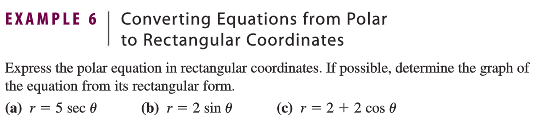 You Try!
a.) r = 4 sin θ      				     b.) r = 5 + 4cos θ
WHITEBOARDS
HW #27
8.1:  23, 25, 43, 45, 47, 49, 53, 57, 61, 67